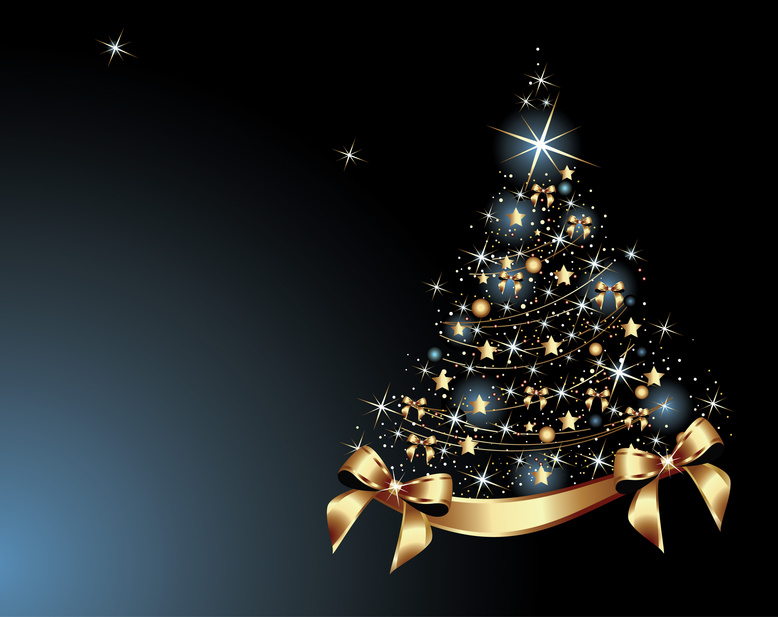 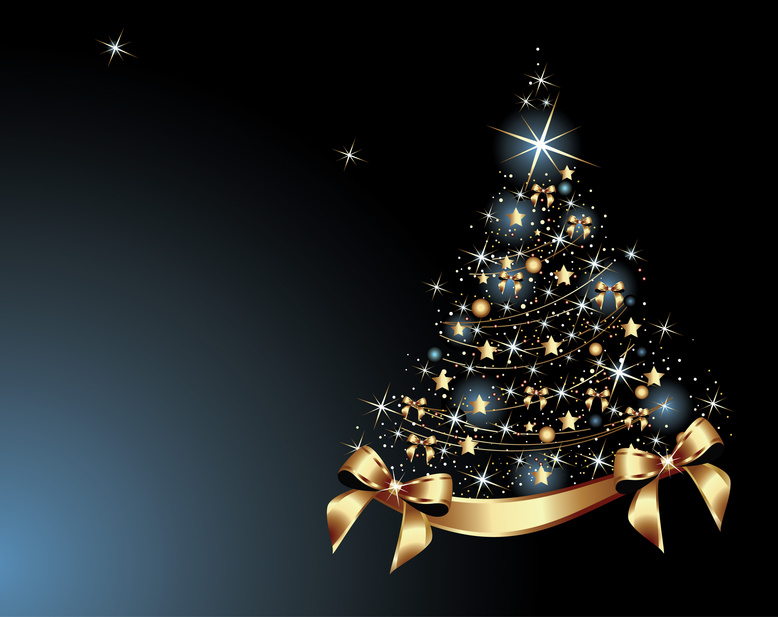 Programme des festivités 
de fin d’année
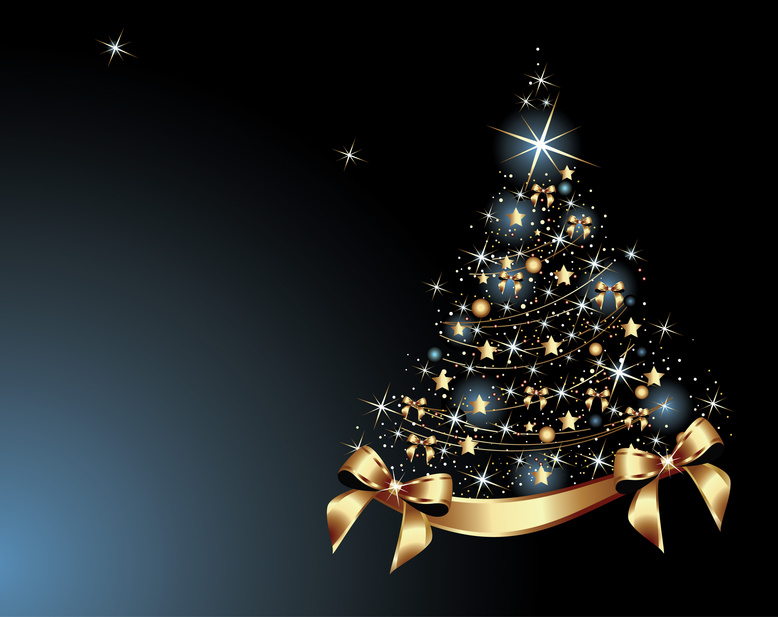 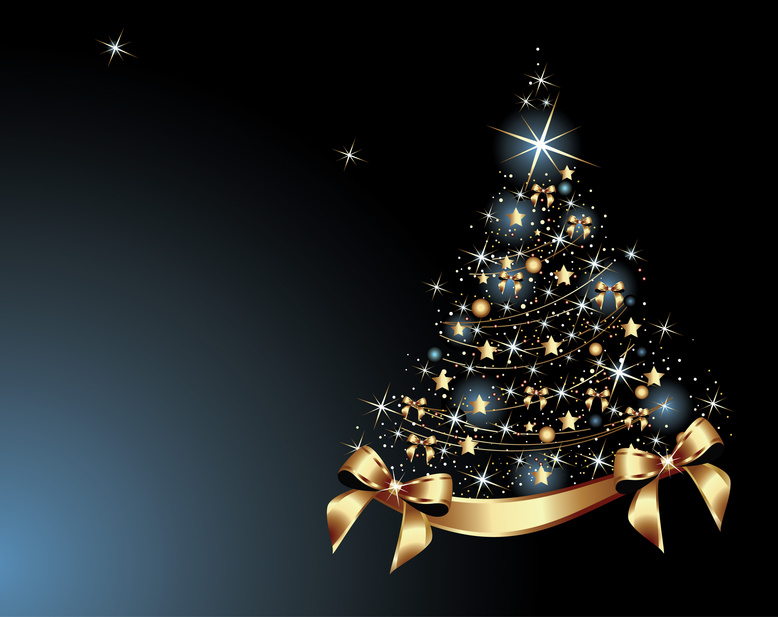 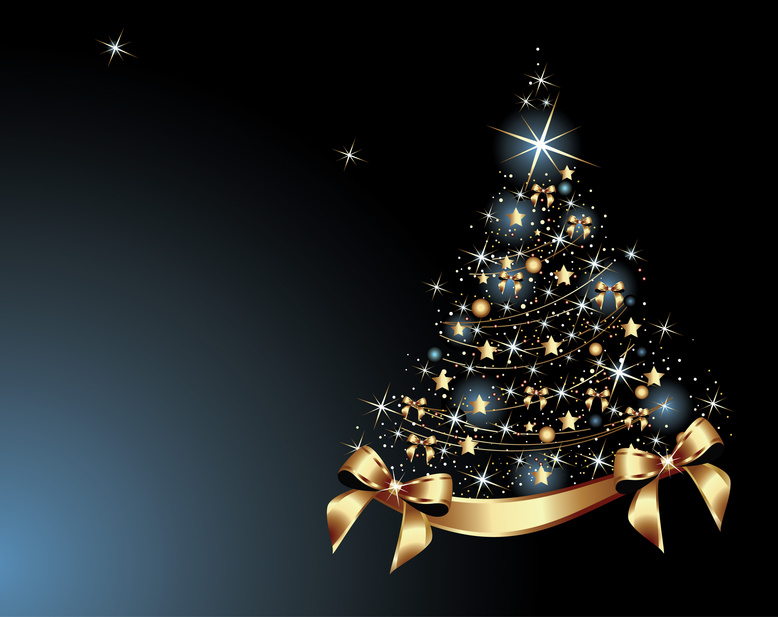 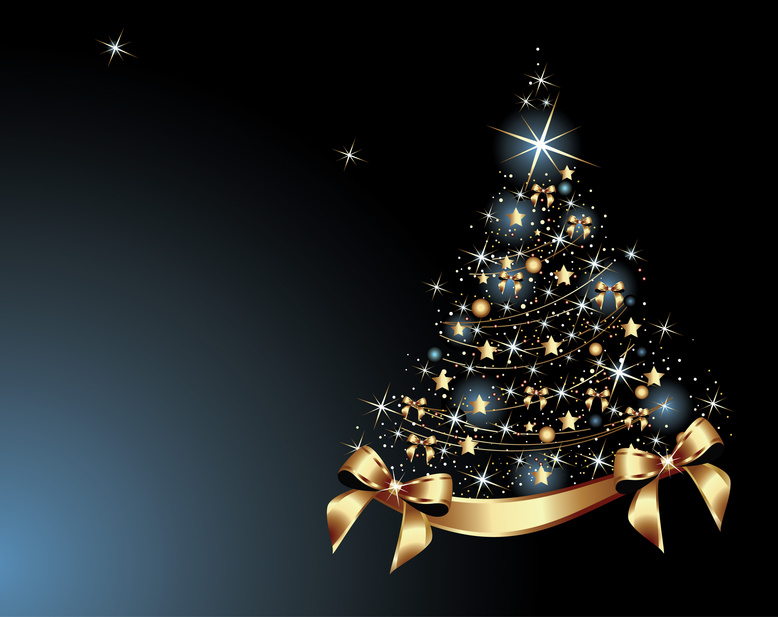 Mardi 24 décembre à 19h30, 
 DINER/SPECTACLE
Repas festif 
du réveillon de Noël
animé avec de la musique celtique, en duo flûte et guitare avec Marine Bouzat et Romain Tiratay
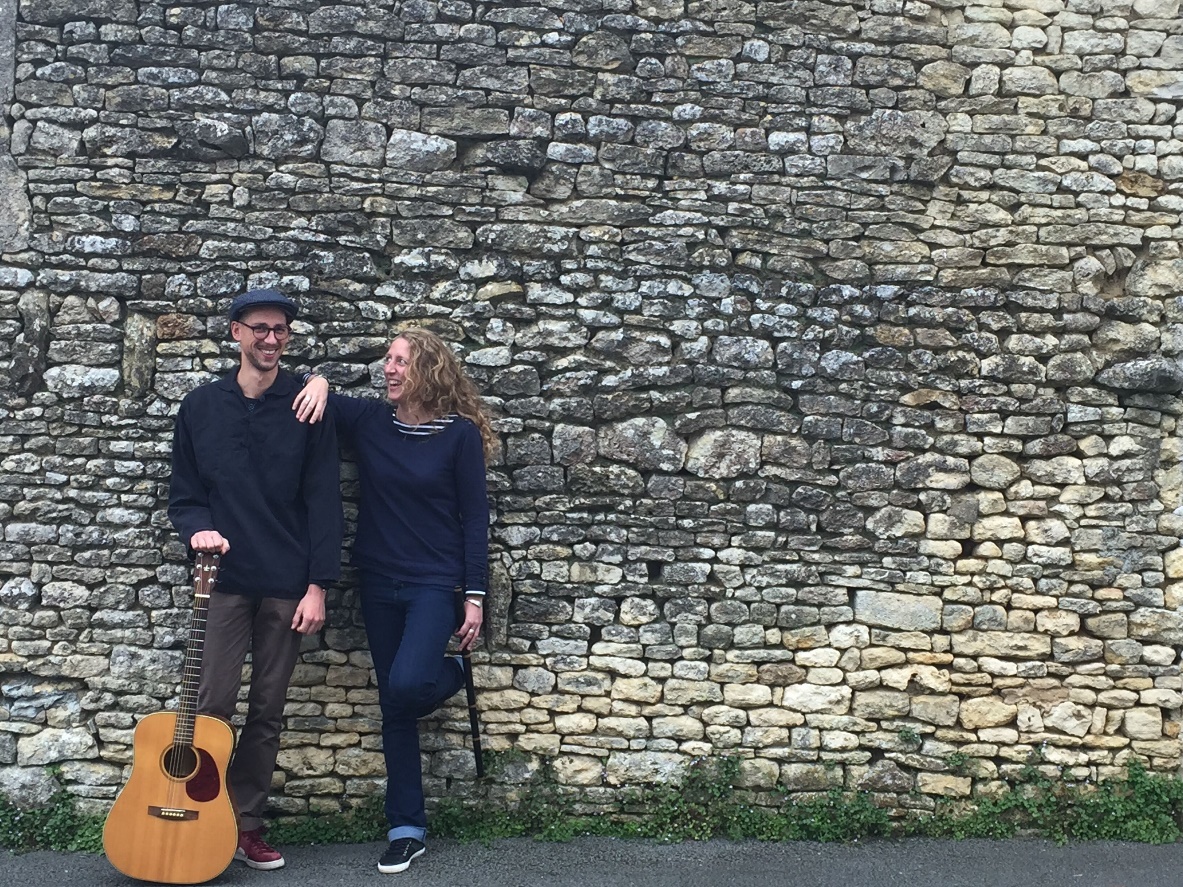 ALBORADA
C'est sur un parquet qu'ils se sont découvert une passion commune
pour les musiques traditionnelles. Après deux scottishs, une mazurka, et deux bonnes bières, ils ont décidé de jouer ensemble, pour voir.... L'un, bassoniste un poil guitariste, l'autre, flûtiste mais pas en bois! Les deux, animés par cette musique vivante ont mis en commun leurs influences et leurs envies. Face au public, ils aiment partager leur musique et leur bonne humeur. Une musique à danser ou à écouter, en toute simplicité.
Mercredi 25 décembre à 12h00, 
REPAS DE NOEL
Café gourmand à 16h00, 
dans les salons de l’hôtellerie, 
dans une ambiance 
musicale.
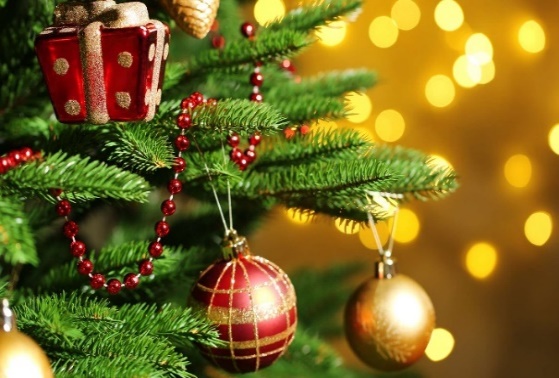 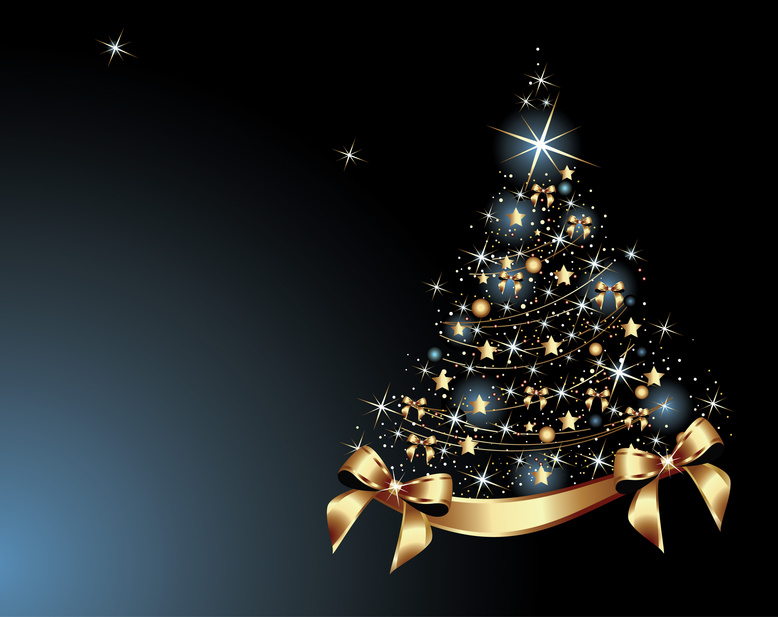 Du 26 décembre au 30 décembre,
Diverses animations vous seront proposées : 
jeudi 26 décembre à 11h00 et 14h30 : création et dégustation de chocolats
Vendredi 27 décembre à 16h00 : dégustation de produits du terroir, autour d’un feu de cheminée suivie d’une écoute musicale
Samedi 28 décembre de 13h30 à 17h00 : sortie  de Noël dans un village solognot typique
Lundi 30 décembre à 15h30 : surprise de Noël en salle de spectacle
Repas festif
du réveillon de La St Sylvestre  animé par 
Elodie Anahy.
Mardi 31 décembre de 19h00 à 21h30, DINER/SPECTACLE
Mercredi 1er janvier 
de 12h00 à 15h00, REPAS FESTIF
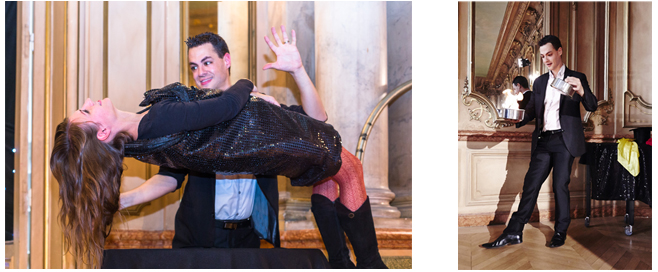 Spectacle avec Damien le magicien  qui proposera une prestation haut de gamme pour faire rêver, divertir et émerveiller le temps du repas festif.
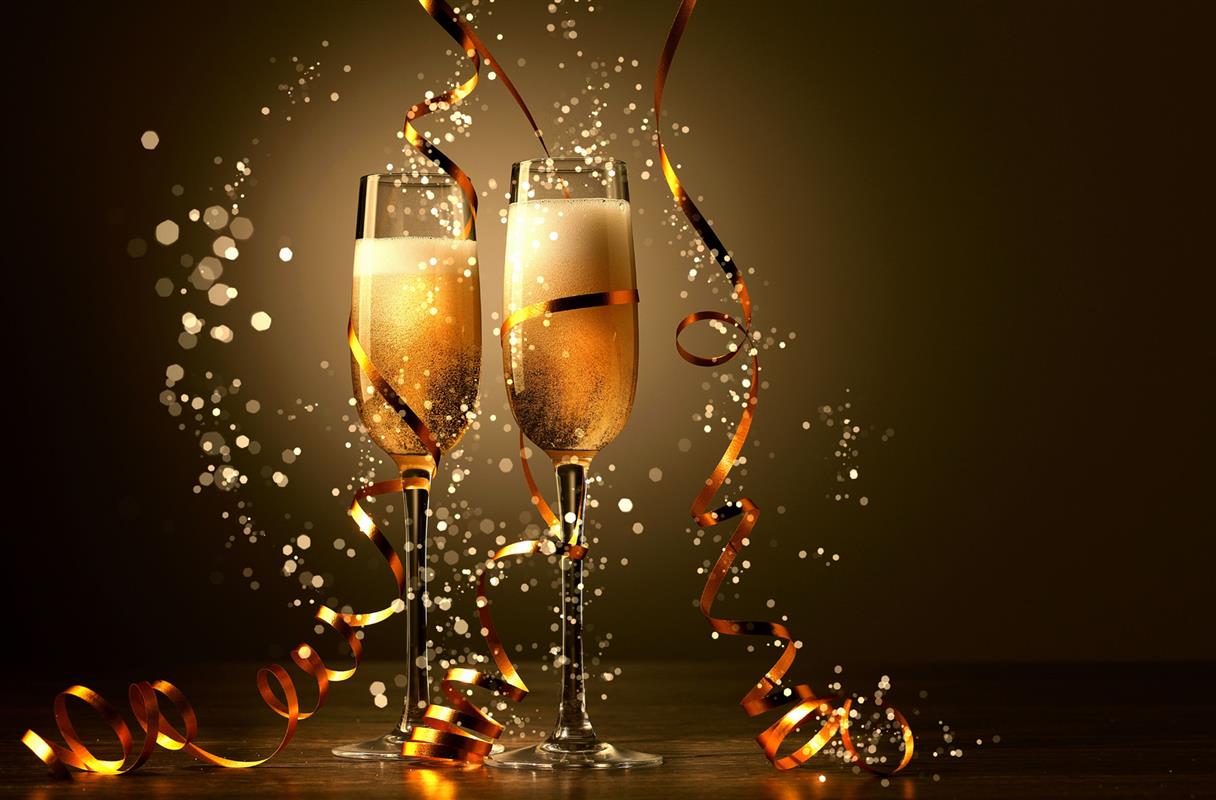 Nous vous souhaitons de bonnes fêtes de fin d’année